Cobalt Metal Powder
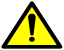 WARNING: This product can expose you to chemicals including cobalt metal powder, which is known to the State of California to cause cancer. For more information, go to www.P65Warnings.ca.gov.
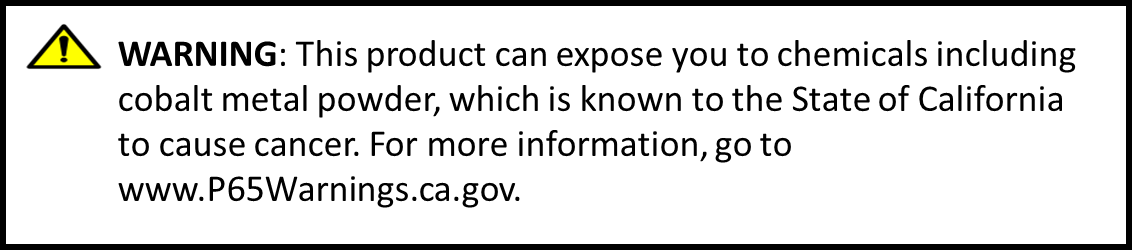